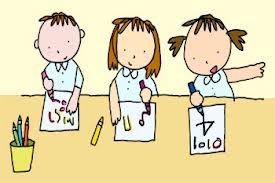 การพัฒนาคุณภาพการศึกษาสำหรับเด็กLD ปีงบประมาณ 2556
จำนวนโรงเรียน= 108
มีเด็กพิเศษเรียนร่วม 
= 87 ร.ร.(1,740 คน)
เด็ก LD = 1,524 คน
ร้อยละจำนวนนักเรียนเรียนร่วม แยกตามประเภทความพิการ                      ปีการศึกษา 2555  สพป.เชียงราย เขต 1
คะแนนเฉลี่ยร้อยละ จำแนกตามความสามารถ
NT ( ป.3) ปีการศึกษา 2555
คะแนนเฉลี่ยร้อยละจำแนกตามสาระการเรียนรู้
NT ( ป.3) ปีการศึกษา 2555
ร้อยละของนักเรียนที่มีปัญหาด้านการอ่าน การเขียน
(ข้อมูล จุดเน้น ปีการศึกษา2555)
LD : Learning Disability 
กลุ่มโรคที่ทำให้เกิดความบกพร่องในทักษะการเรียนรู้เฉพาะด้าน
กลุ่ม 1
บกพร่องด้านการอ่าน (Reading Disorder) 
	อ่านไม่ออก หรืออ่านได้บ้าง 
	สะกดคำไม่ถูก ผสมคำไม่ได้ 
	สลับตัวพยัญชนะ สับสนกับการผันสระ วรรณยุกต์ 
	มัวแต่สะกดคำ ทำให้อ่านแล้วจับใจความไม่ได้
กลุ่ม 2
บกพร่องด้านการเขียนหนังสือ 
(Disorder of Written Expression) 
	รู้ว่าจะเขียนอะไร แต่ก็เขียนไม่ได้ 
	เขียนได้ช้า ตกหล่น เขียนพยัญชนะสลับกัน 
	คำเดียวกันแต่เขียนสองรอบไม่เหมือนกัน 	เขียนแบบสลับซ้ายขวาเหมือนส่องกระจก 	ลายมือโย้เย้ ขนาดของตัวอักษรไม่เท่ากัน 	เขียนขึ้นลง ไม่ตรงบรรทัด ไม่เว้นช่องไฟ
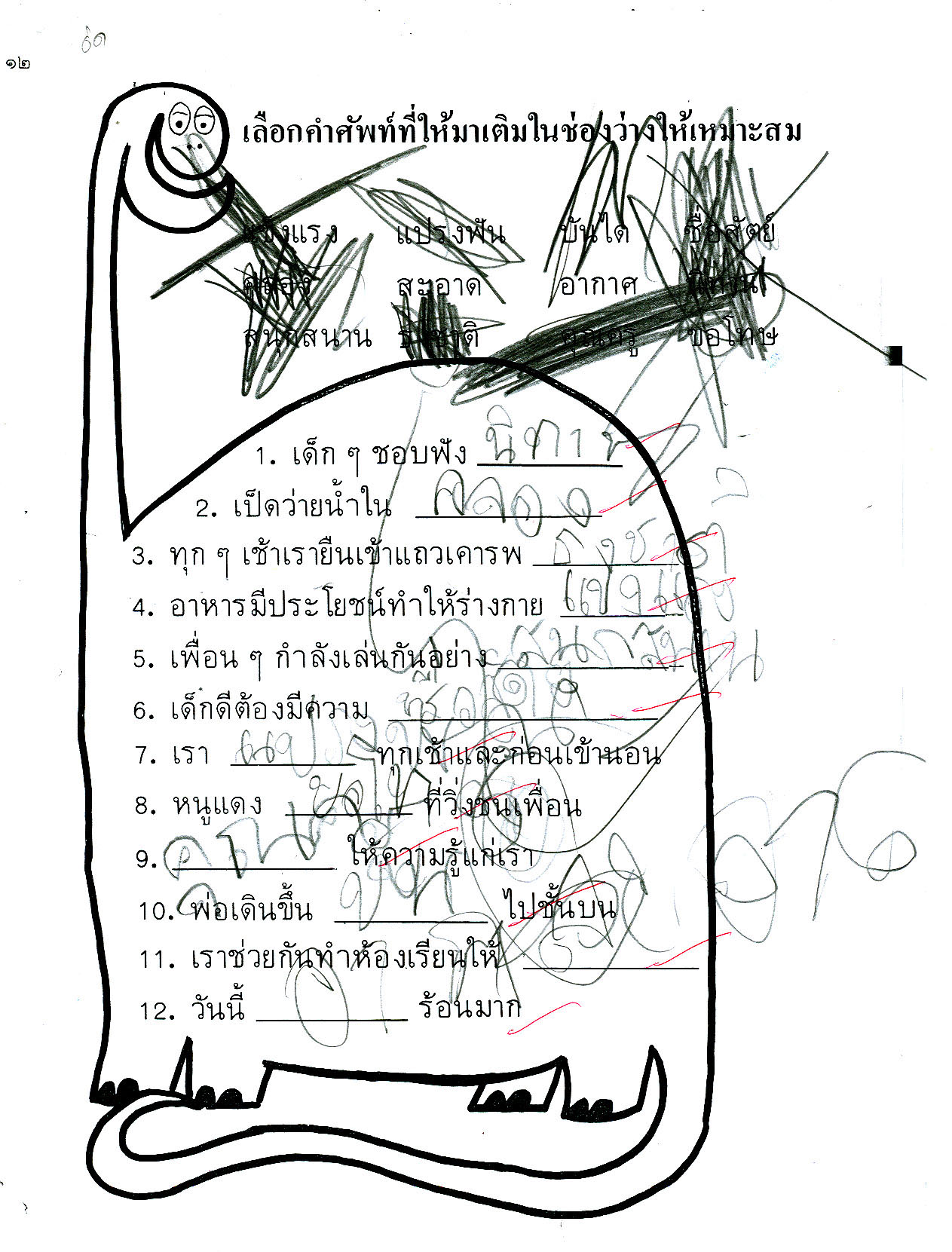 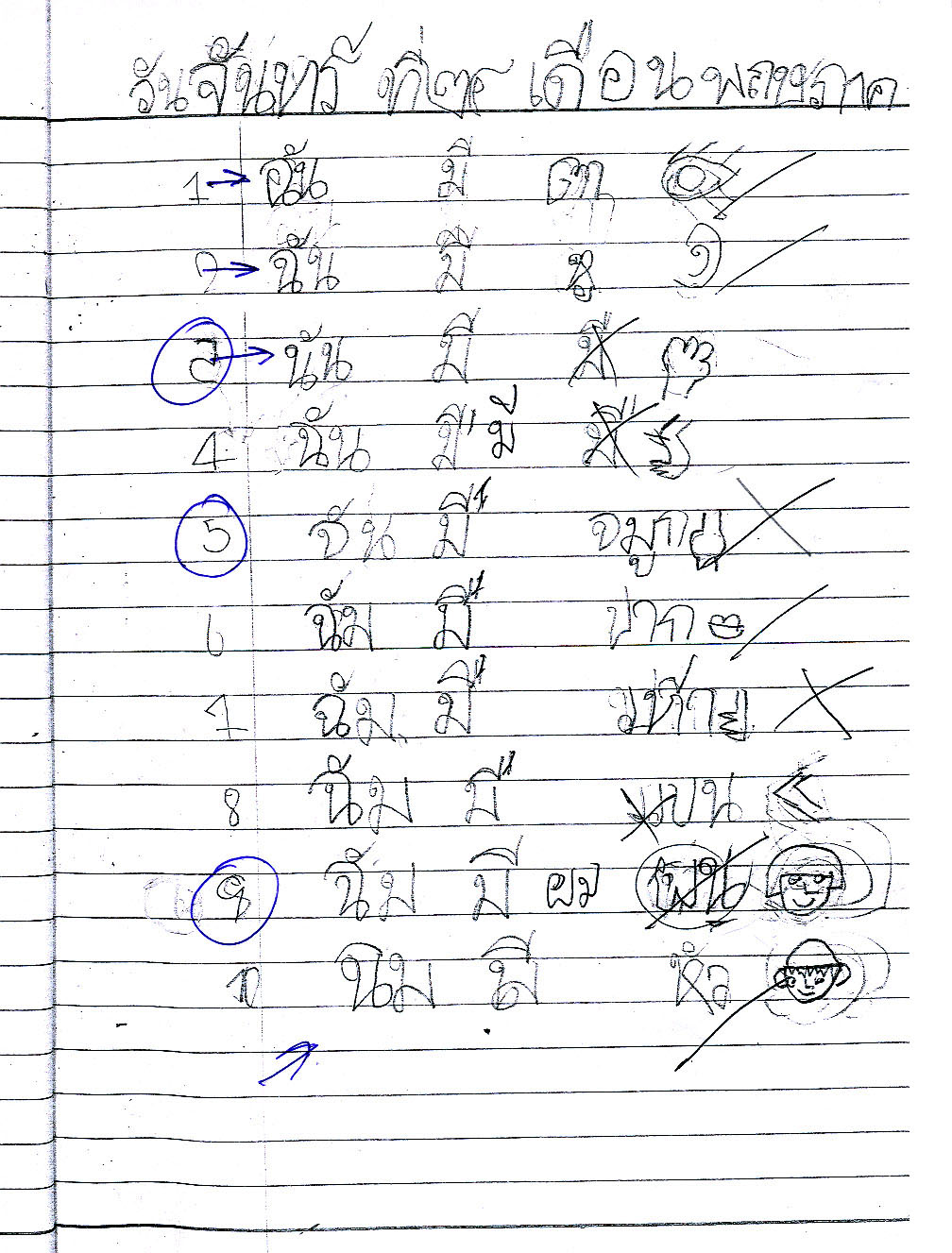 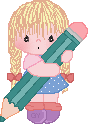 กลุ่ม 3
บกพร่องด้านการคำนวณ(Mathematics Disorder) 
	อาจจะคำนวณไม่ได้เลย 
	หรือทำได้แต่สับสนกับตัวเลข 
	ไม่เข้าใจสัญลักษณ์ ไม่เข้าใจค่าของตัวเลข 
	สับสนการจำเครื่องหมาย บวก ลบ คูณ หาร 
	ไม่เข้าใจหลักการ
	บวกลบเป็น เข้าใจเครื่องหมาย แต่ตีโจทย์ไมได้
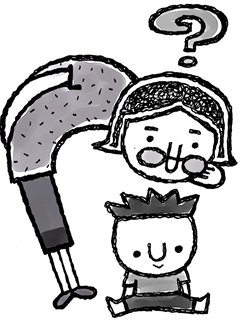 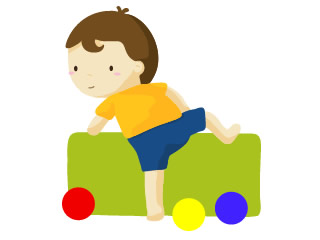 ช่วยเหลือในการเรียนรู้
IEP/IIP
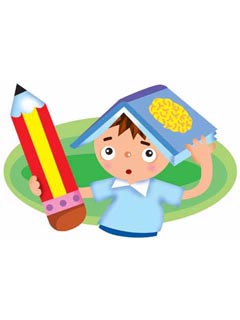 แก้ปัญหาเฉพาะที่เกิดร่วม
*สมาธิสั้น
*การประสานงานของกล้ามเนื้อ
*การพูด/การสื่อสาร
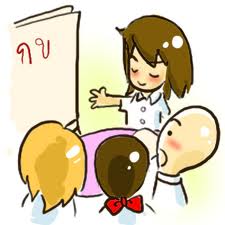 ลดความรุนแรงของผลกระทบที่ตามมา
ปัญหาการเรียน
ปัญหาอารมณ์/พฤติกรรม
ปัญหาการปรับตัว
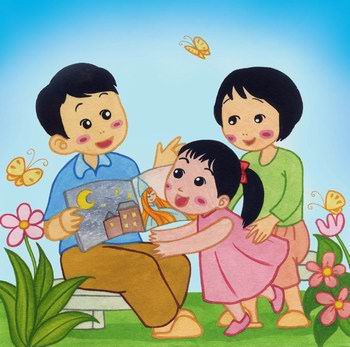 เสริมสร้างความรู้ 
ความเข้าใจให้กับครอบครัว
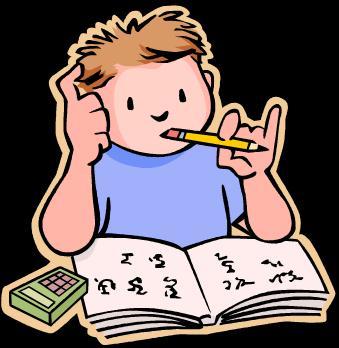 ปีการศึกษานี้
มีคำตอบ
ที่น่าสนใจเรื่องใดบ้าง ?
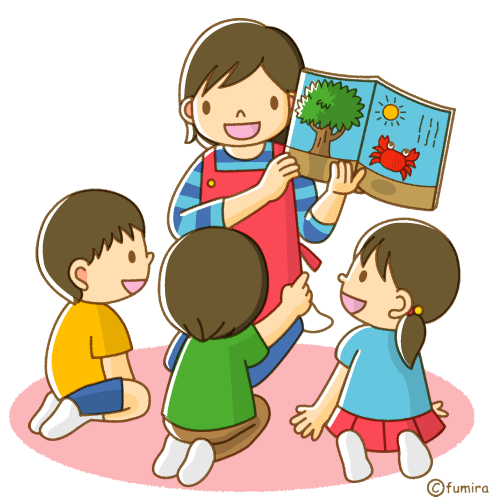 วิธีการเรียนรู้ของ
เด็ก LD
ในห้องเรียนของคุณครูเป็นอย่างไร ?
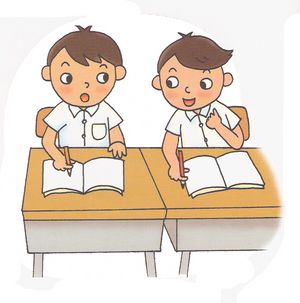 วิธีการสอนเด็ก LD
ที่เหมาะสมของคุณครู
ทำอย่างไรบ้าง ?
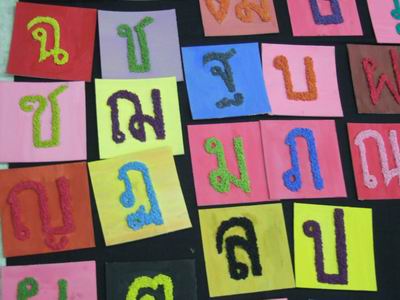 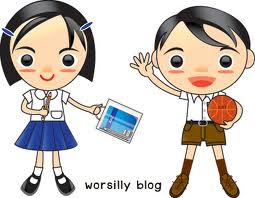 ทักษะและความสุขของเด็กLD?
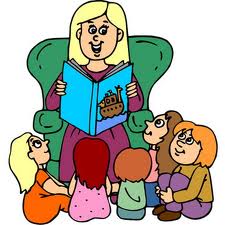 ผู้ร่วมค้นหาคำตอบ
ครูผู้สอนนักเรียน LD 
ชั้น ป.3
(ปีการศึกษา2555)
ครูผู้สอนนักเรียน LD ชั้น ป.3 (จำนวน 84 คน)

แกนนำจัดการเรียนร่วม -20
ทั่วไป – 64
การดำเนินงาน
1.คัดกรอง/วินิจฉัย จัดทำข้อมูลสารสนเทศ
การดำเนินงาน
2.
จัดทำแผนIEP
/แผน IIP
(ตลอดปีการศึกษา)
การดำเนินงาน
3.
ผลิตสื่อ นวัตกรรมเพื่อพัฒนาทักษะด้านการอ่าน การเขียน
การดำเนินงาน
4.
จัดกิจกรรมเพื่อพัฒนาทักษะด้านการอ่าน การเขียน
การดำเนินงาน
4.
รายงานผลการพัฒนาทักษะด้านการอ่าน การเขียน
งบประมาณ
เกณฑ์จัดสรร
โรงเรียนละ 2,000 บาท
แนวทางการดำเนินงาน
เครือข่ายโรงเรียนในกลุ่ม
เครือข่ายอื่นๆ
โรงเรียน
แนวทางการดำเนินงาน
จัดทำแผนการดำเนินงานร่วมกัน
มีเครือข่ายพัฒนา
มีระบบนิเทศ ติดตาม
ภาพความสำเร็จ
เครือข่ายความร่วมมือ
เทคนิค/วิธีการ/สื่อ นวัตกรรม
การพัฒนาทักษะอ่าน เขียน
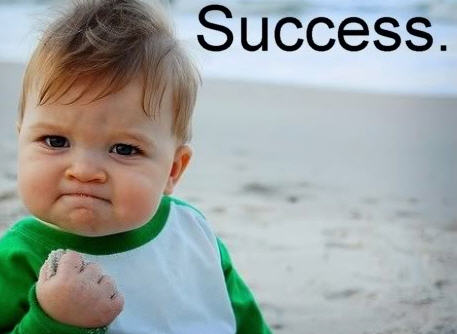